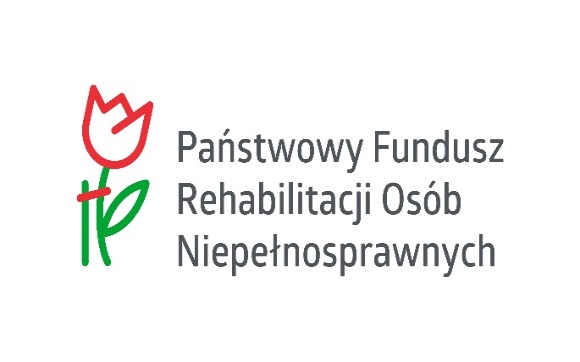 Sprawozdanie z realizacji Powiatowego Programu Działań na Rzecz Osób Niepełnosprawnychw 2024 roku
Zadania na rzecz niepełnosprawnych mieszkańców powiatu realizowano                   z następujących środków/programów:
 PFRON – 2.352.037zł. 
Aktywny Samorząd –  127.385 zł.
Powiat Gołdapski –  187.200 zł.
Asystent osobisty osoby niepełnosprawnej – 132.415 zł.
Wysokość środków PFRON
Bariery architektoniczne
 104.976 zł -  21 osób
Likwidacja barier technicznych
 21.248 zł - 7 osób
Bariery  w komunikowaniu się 
6951zł -  5 osób 
Przedmioty ortopedyczne i środki pomocnicze
283.868 zł - 209 osób
Sprzęt rehabilitacyjny
11.226 zł - 4 osoby 
Turnusy Rehabilitacyjne
80.193 zł -  43 osoby
Sport, kultura, rekreacja i turystyka
8.437 zł – 1 wniosek (21 osób)
Warsztat Terapii Zajęciowej
Środki PFRON –1.684.800zł
 Środki ze Starostwa Powiatowego              w Gołdapi  – 187.200 zł
Środki własne Caritas – 39.978 zł
Rehabilitacja zawodowa
Instrumenty i usługi rynku pracy- 1 (staże) 3214 zł 
Rozpoczęcie działalności gospodarczej, rolniczej albo wniesienie wkładu do spółdzielni socjalnej – 1(40.000zł)
Zwrot kosztów wyposażenia  lub doposażenia stanowiska pracy osoby niepełnosprawnej – 1 (40.000 zł)
Aktywny Samorząd
Środki wykorzystane w 2024 r. – 127.385 zł
Pomoc w uzyskaniu wykształcenia na poziomie wyższym – 10 os.  
Pomoc w zakupie sprzętu elektronicznego, jego elementów, oprogramowania – 4 os.
Pomoc w utrzymaniu aktywności zawodowej poprzez zapewnienie opieki dla osoby zależnej – 1 osoba
Pomoc w zakupie wózka inwalidzkiego o napędzie elektrycznym – 1os.
Pomoc w zakupie i montażu oprzyrządowania do posiadanego samochodu – 1 os.  
- pomoc w zakupie protezy kończyny, w której zastosowano nowoczesne rozwiązania techniczne – 1 os.
- refundacja kosztów opłaty za energię elektryczną dla osób korzystających z koncentratora tlenu lub respiratora – 9 os.
Zapobieganie niepełnosprawności,  ochrona socjalna i prawna osób niepełnosprawnych
W 2024 roku mieszkańcy powiatu (również niepełnosprawni) mieli możliwość uzyskania konsultacji prawnych, psychologicznych, wsparcia pracownika socjalnego.
Realizowano program AOON skierowany do 3 dzieci i 10 dorosłych 
Dziękuję za uwagę.